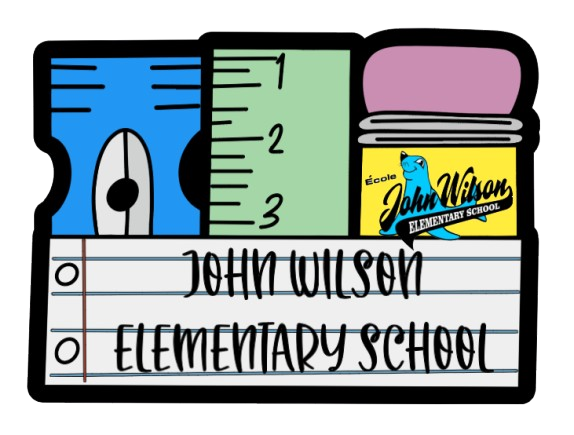 Making a difference for children!

École John Wilson Elementary School
4401 - 52 Ave, Innisfail, Alberta T4G 1A7
Phone (403) 227-3292 Fax (403) 227-6006

Enrichir la vie des enfants!
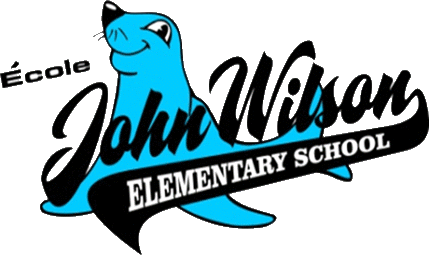 Pre-K Supply List 2025-2026 
*Please send a complete change of clothes, including underwear and socks, in a labelled ziplock bag for any incidents that may arise.
Our class will do shared supplies in the classroom, so you do not need to label individual supplies. Please do label lunch kits, backpacks, water bottles, shoes and the ziplock with extra clothes. 
2 large glue sticks (Elmer’s preferred for the pull off lid)
1 bottle of Elmer’s white glue
1 16 pack of Crayola Pipsquesk broad tip markers
1 watercolor paint pallet (Crayola preferred)
2 white board markers (Expo broad tip preferred)
4 large Ziploc bags (do not label)
1 package of coloured or white cardstock (not construction paper)
1 zippered lunch kit for snack time
1 non-leaking water bottle
1 backpack large enough to hold their take home folder, library books and agenda.
1 pair of velcro non-marking runners (please make sure that they fit your child and are not too large. It makes it easier to learn to run, jump and skip!)
Principal:                                                                            Vice Principal          
Angela Warke                                                                     Janice Savage
Chinook's Edge School Division 73